IZVJEŠĆE ZA ŠKOLE
„Obrazovne aspiracije učenika u prijelaznim razdobljima hrvatskog osnovnoškolskog obrazovanja: priroda, odrednice i promjene (COBRAS)”

4. ISTRAŽIVAČKI VAL
OŠ Trnsko
Kordinatorica provedbe: Biljana Manin
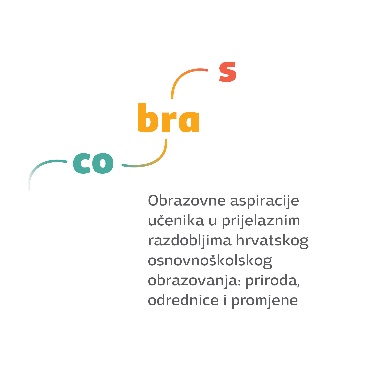 Listopad 2019.
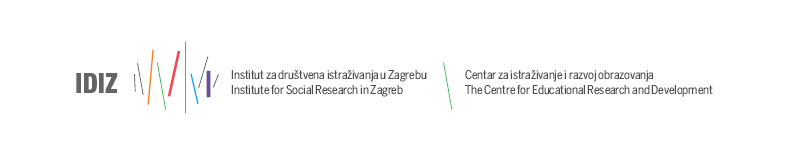 UVODNO O ISTRAŽIVANJU
Uspostavni znanstveni projekt financiran od Hrvatske zaklade za znanost (UIP – 2015 -09 – 6757) proveden je od veljače 2016. do veljače 2019. godine.
Glavni cilj projekta bio je istražiti prirodu, odrednice i promjene obrazovnih aspiracija učenika tijekom osnovnoškolskog obrazovanja
Praćene su tri generacije učenika u tri prijelazna razdoblja osnovnoškolskog obrazovanja: 
ulazak u osnovnoškolsko obrazovanje (od 1. do 2. razreda)
prijelaz s razredne na predmetnu nastavu (od 4. do 5. razreda) i 
završavanje osnovnoškolskog obrazovanja, prije prelaska u srednjoškolsko obrazovanje (od 7. do 8. razreda).
Nastavak projekta je financiran od Instituta za društvena istraživanja u Zagrebu kao programski projekt za 2019. godinu. 
U svibnju i lipnju 2019. provedena:
Kvantitativna dionica projekta - upitničko ispitivanje učenika 6. razreda u 23 (po slučaju odabrane) osnovne škole u Zagrebu. 
Kvalitativna dionica projekta - dubinsko istraživanje obrazovnih aspiracija u 5 osnovnih škola u Zagrebu polustrukturiranim razgovorima s učenicima 3. i 6. razreda
www.idi.hr/aspiracije                                                                                           https://www.facebook.com/cobras.hr/
KVANTITATIVNA DIONICA: 4. ISTRAŽIVAČKI VAL1090 učenika šestih razreda
TEMATSKE CJELINE IZVJEŠĆA O REZULTATIMA ČETVRTOG ISTRAŽIVAČKOG VALA


Percepcija školskog okruženja
Koji su ti najbolji nastavnici? – četiri najviše procjene
Koliko ti dobro ide pojedini predmet? – Samoefikasnost u predmetima
Redovitost učenja
Predmet koji najviše uče
Opterećenost školskim obvezama
Percepcija roditeljske uključenosti
Kako se osjećaš? – Zadovoljstvo aspektima života
Materijalistička orijentacija
PERCEPCIJA ŠKOLSKOG OKRUŽENJA
PERCEPCIJA ŠKOLSKOGA OKRUŽENJA
UČENICI SU PITANI:
			KOJU BI OCJENU DAO/DALA…
Učenicima tvojega razreda?
Nastavnicima tvoje škole?
Učenicima tvoje škole?
Školi u cjelini? 

PONUĐENI ODGOVORI SU BILI:

NEDOVOLJAN – DOVOLJAN – DOBAR – VRLO DOBAR - IZVRSTAN
PERCEPCIJA ŠKOLSKOGA OKRUŽENJA
IZVRSTAN
VRLO DOBAR
DOBAR
DOVOLJAN
NEDOVOLJAN
PERCEPCIJA ŠKOLSKOGA OKRUŽENJA
Prosječne procjene učenika 6. razreda Vaše škole o percepciji školskog okruženja pokazuju najviše vrijednosti za „nastavnike tvoje škole’’. 
Najniža prosječna procjena ostvarena je za „učenike tvoje škole’’.
Procjene učenika Vaše škole uglavnom ne odstupaju znatno od procjena učenika svih ispitanih zagrebačkih škola. Nešto nižu procjenu učenici Vaše škole daju učenicima, a višu nastavnicima škole.
PROCJENA NASTAVNIKA
PROCJENA NASTAVNIKA
UČENICI SU PITANI:
			

KOJU BI OCJENU DAO/LA NASTAVNICI/NASTAVNIKU POJEDINOG PREDMETA U 8. RAZREDU


PONUĐENI ODGOVORI SU BILI:

NEDOVOLJAN – DOVOLJAN – DOBAR – VRLO DOBAR – ODLIČAN

PREDSTAVLJENE SU SAMO 4 NAJVIŠE PROCJENE
PROCJENA NASTAVNIKA
SAMOEFIKASNOST U PREDMETIMA
SAMOEFIKASNOST U PREDMETIMA
UČENICI SU PITANI:
			

KOLIKO TI DOBRO IDE POJEDINI PREDMET? 
Procijeni bez obzira na to koje ocjene trenutno imaš iz predmeta


PONUĐENI ODGOVORI SU BILI:

NIMALO – MALO– OSREDNJE– DOSTA - IZRAZITO
SAMOEFIKASNOST U PREDMETIMA
IZRAZITO
DOSTA
OSREDNJE
MALO
NIMALO
SAMOEFIKASNOST U PREDMETIMA
Prosječne procjene učenika 6. razreda Vaše škole o samoefikasnosti u predmetima pokazuju najviše vrijednosti za predmet Tjelesna i zdravstvena kultura. 
Učenici Vaše škole daju najniže prosječne procjene samoefikasnosti u predmetima Povijest i Hrvatski jezik. Ipak, i u tim predmetima učenici Vaše škole se osjećaju u prosjeku „osrednje’’ do „dosta’’ dobri. 
Prosječne procjene samoefikasnosti učenika Vaše škole ne odstupaju izrazito od procjena učenika svih ispitanih zagrebačkih osnovnih škola. Ističu se u prosjeku više procjene samoefikasnosti u predmetima Matematika i Priroda te niže u 1. stranom jeziku i Povijesti.
REDOVITOST UČENJA
REDOVITOST UČENJA
UČENICI SU PITANI:
			
UČIM SVAKI DAN. – Odgovori: DA - NE

UČIM SAMO PRIJE TESTA I USMENOG ISPITIVANJA. - Odgovori: DA – NE

PREPISUJEM DOMAĆE ZADAĆE. – Odgovori: GOTOVO NIKAD – RIJETKO – ČESTO – GOTOVO UVIJEK

DOMAĆE ZADAĆE, LEKTIRU I SL. PIŠEM U ZADNJI ČAS. - Odgovori: GOTOVO NIKAD – RIJETKO – ČESTO – GOTOVO UVIJEK
REDOVITOST UČENJA
REDOVITOST UČENJA
REDOVITOST UČENJA
Gotovo 39% učenika 6. razreda Vaše škole ističe da uči svaki dan. To je postotak na razini onoga opaženoga za sve ispitane zagrebačke škole. 
Potvrdan odgovor na tvrdnju „Učim samo prije testa i usmenog ispitivanja” daje 49,2% učenika 6. razreda Vaše škole, što također odgovara rezultatu učenika iz cjelokupnog uzorka. 
Rezultati učenika Vaše škole na tvrdnji ‘’Prepisujem domaće zadaće’’ ne razlikuju se od rezultata u cjelokupnom uzorku učenika. 
Odgovori učenika Vaše škole na tvrdnji „Domaće zadaće, lektiru i sl. pišem u zadnji čas” govore o tome da učenici Vaše škole u većem postotku od učenika iz cjelokupnog uzorka koriste takav pristup.
PREDMET KOJI NAJVIŠE UČE
PREDMET
UČENICI SU PITANI:
			

KOJI PREDMET NAJVIŠE UČIŠ? – Otvoreni odgovor
PREDMET
PREDMET
Na pitanje „Koji predmet najviše učiš?” najveći dio učenika 6. razreda Vaše škole izdvaja Povijest (50,8%). Opaženi postotak u Vašoj školi je značajno viši nego u cjelokupnom uzorku. 
Predmeti koje učenici Vaše škole također ističu kao one koje najviše uče su: Geografija, Priroda, Hrvatski i Strani jezik.
OPTEREĆENOST ŠKOLSKIM OBVEZAMA
OPTEREĆENOST
UČENICI SU PITANI:
			KOLIKO SE SLAŽEŠ SA SLJEDEĆIM TVRDNJAMA?
Imam previše domaćih zadaća.
U školi imam previše ispitivanja. 
Previše sam opterećen/opterećena učenjem za školu.


PONUĐENI ODGOVORI SU BILI:

UOPĆE SE NE SLAŽEM – UGLAVNOM SE NE SLAŽEM – NITI SE SLAŽEM, NITI SE NE SLAŽEM– UGLAVNOM SE SLAŽEM – U POTPUNOSTI SE SLAŽEM
OPTEREĆENOST
OPTEREĆENOST
Oko 50% učenika 6. razreda Vaše škole se slaže da su previše opterećeni učenjem za školu, što je niži rezultat od rezultata učenika svih ispitanih škola. 
Slaganje s tvrdnjom o opterećenosti ispitivanjima nešto je manje od slaganja učenika svih ispitanih škola.
Osjećaj opterećenosti domaćim zadaćama kod učenika Vaše škole je na sličnoj razini kao u cjelokupnom uzorku.
PERCEPCIJA RODITELJSKE UKLJUČENOSTI
PERCEPCIJA RODITELJSKE UKLJUČENOSTI
UČENICI SU PITANI:
			
KAKO ČESTO SE DOGAĐA SLJEDEĆE? 
Roditelji me pitaju o tome što smo radili u školi.
Roditelji mi pomažu kod rješavanja domaće zadaće.
Kad učim, roditelji me ispituju gradivo.
Roditelji pregledavaju moje zadaće.
Roditelji me pohvaljuju kad sam dobar u školi.
Roditelji me podsjećaju da je važno učiti.
PONUĐENI ODGOVORI SU BILI:

GOTOVO NIKADA – RIJETKO – PONEKAD – ČESTO – GOTOVO UVIJEK
PERCEPCIJA RODITELJSKE UKLJUČENOSTI
GOTOVO UVIJEK




ČESTO




PONEKAD





RIJETKO



GOTOVO NIKAD
PERCEPCIJA RODITELJSKE UKLJUČENOSTI
Učenici Vaše škole najviše izvještavaju o interesu roditelja za dnevne aktivnosti u školi, roditeljskom podsjećanju na važnost učenja i o pohvalama.
Značajno rjeđima procjenjuju aktivnu uključenost roditelja u pregledavanje i rješavanje domaćih zadaća te ispitivanje nastavnog sadržaja u procesu učenja.
U odnosu na cjelokupni uzorak, prosječne procjene učenika Vaše škole govore o nešto manjoj roditeljskoj uključenosti u svim elementima.
ZADOVOLJSTVO ASPEKTIMA ŽIVOTA
ZADOVOLJSTVO ASPEKTIMA ŽIVOTA
UČENICI SU PITANI:
			
KAKO SE, OPĆENITO GLEDANO, OSJEĆAŠ U VEZI? 
Tvojega školskoga uspjeha
Odnosa s prijateljima
Odnosa sa članovima obitelji
Tvojega života

PONUĐENI ODGOVORI SU BILI:

IZRAZITO SAM NEZADOVOLJAN – NEZADOVOLJAN SAM – NITI SAM NEZADOVOLJAN, NITI ZADOVOLJAN – ZADOVOLJAN SAM – IZRAZITO SAM ZADOVOLJAN
ZADOVOLJSTVO ASPEKTIMA ŽIVOTA
IZRAZITO SAM ZADOVOLJAN
ZADOVOLJAN SAM
NITI SAM NEZADOVOLJAN, 
NITI ZADOVOLJAN
NEZADOVOLJAN SAM
IZRAZITO SAM NEZADOVOLJAN
ZADOVOLJSTVO ASPEKTIMA ŽIVOTA
Prosječne procjene učenika 6. razreda Vaše škole o zadovoljstvu različitim aspektima života pokazuju najviše vrijednosti za „zadovoljstvo odnosima sa članovima obitelji’’. 
Najniža prosječna procjena dobivena je za „zadovoljstvo školskim uspjehom”, ali je i ona približna odgovoru „zadovoljan sam”.
Prosječne procjene zadovoljstva različitim aspektima života učenika 6. razreda Vaše škole slične su ili nešto niže od procjena učenika svih ispitanih zagrebačkih škola.
MATERIJALISTIČKA ORIJENTACIJA
MATERIJALISTIČKA ORIJENTACIJA
UČENICI SU PITANI:
			Smatraš li važnim posjedovati skupe stvari?
Čini li te kupovina skupih stvari sretnim? 
Sviđaju li ti se više djeca koja imaju skupe stvari od ostale djece? 
Bi li bio sretniji/a da imaš više skupe odjeće i obuće?
Smatraš li važnim imati stvari skupih marki (brendova)?
Sviđaju li ti se više djeca koja imaju puno stvari od ostale djece?

PONUĐENI ODGOVORI SU BILI:

NE, uopće ne – NE, ne baš – DA, u manjoj mjeri – DA, izrazito
MATERIJALISTIČKA ORIJENTACIJA
DA, IZRAZITO






DA, U MANJOJ MJERI





NE, NE BAŠ






NE, UOPĆE NE
MATERIJALISTIČKA ORIJENTACIJA
Rezultati učenika Vaše škole, ali i cjelokupnog uzorka učenika o materijalističkoj orijentaciji pokazuju da takva orijentacija nije izrazita. 
Najviše slaganje učenici Vaše škole iskazuju na pitanju „Čini li te kupovina skupih stvari sretnim?”
Prosječno slaganje učenika Vaše škole s pitanjima o materijalističkoj orijentaciji nešto je više od slaganja učenika svih ispitanih škola, što govori o nešto većoj materijalističkoj orijentaciji učenika Vaše škole. Razlika nije opažena u odgovorima jedino na pitanju „Smatraš li važnim posjedovati skupe stvari?”